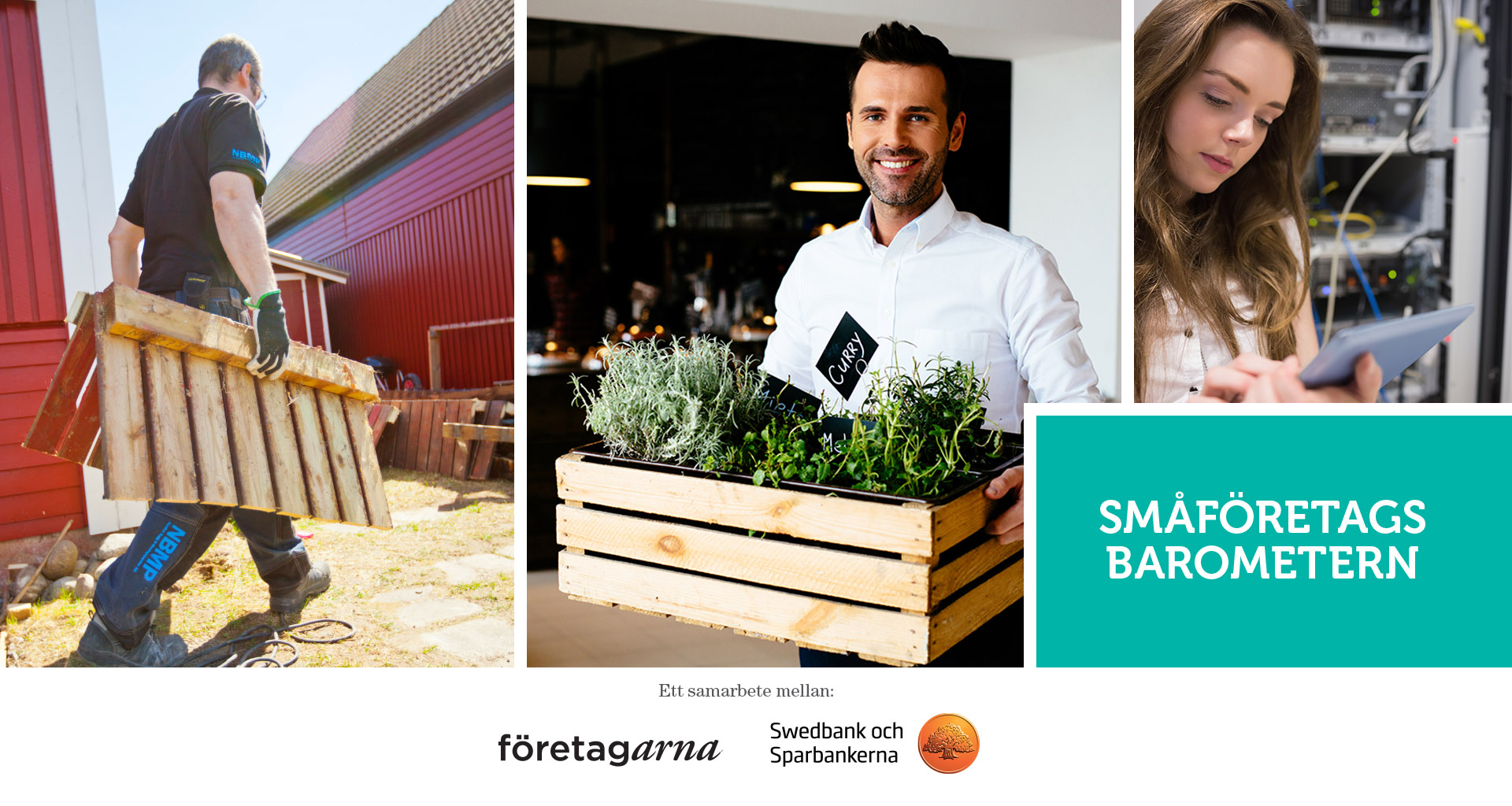 Småföretagsbarometern 2016
Södermanland län
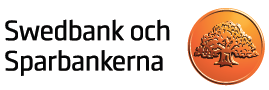 Om Småföretagsbarometern
Småföretagsbarometern produceras i samverkan mellan Företagarna, Swedbank och Sparbankernas Riksförbund
Småföretagsbarometern redovisar hur Sveriges småföretag uppfattar det ekonomiska läget och förväntningarna inför den närmaste framtiden.
Omfattar 4 000 företagare inom det privata näringslivet med 1-49 anställda (112 i Södermanland län)
Sveriges äldsta (sedan 1985) och största konjunkturundersökning bland småföretag
Nettotal och konjunkturindikatorn
För att underlätta snabba svar ställs frågorna så att de kan besvaras utan hjälp av bokföring och statistik. 
a)	Ja/nej
b)	Större, oförändrad eller mindre
Småföretagsbarometerns konjunkturindikator arbetar med nettotal där svaren räknas om till procentandelar. Skillnaden mellan procentandelen positiva svar minus procentandelen negativa svar benämns nettotal. Ett värde mindre än 0 betyder kontraktion, medan ett värde över 0 betyder expansion. Nettotalet visar alltså hur snabbt tillväxten förändras, snarare än en absolut nivå. 
Sedan adderas nettotalen för sysselsättning, orderingång och omsättning. Summan av dessa nettotal bildar småföretagens konjunkturindikator
Tillväxt av jobb i länet sedan 1990
Källa: SCB
Arbetsställen utan anställda räknas som 1 jobb. Sektorn jordbruk, skogsbruk & fiske, samt juridiska former så som bostadsrättföreningar, kommuner och dödsbon exkluderas
Sysselsättningsutvecklingen 1995-2016
Sysselsättningsutvecklingen, industri- och tjänstesektor 2000-2016
Orderutveckling 1995-2016
Orderutveckling, industri- och tjänstesektor 2000-2016
44 procent av företagen i länet har tvingats tacka nej till order
Omsättningsutveckling 1995-2016
Omsättningsutveckling, industri- och tjänstesektor 2000-2016
Sammanlagd konjunkturindikator; sysselsättning, orderingång och omsättning 1995-2016
Sammanlagd konjunkturindikator; sysselsättning, orderingång och omsättning, industri- och tjänstesektor 2000-2016
Länsfördelning runt riksgenomsnittet av sammanlagd konjunkturindikator 2016
Sammanlagd konjunkturindikator; sysselsättning, orderingång och omsättning 1985-2016
Lönsamhetsutveckling 2000-2016
Expansionsutsikter (andel som ser goda expansionsmöjligheter) i länet 2000-2016
Företagens expansionsutsikter (andel som ser goda expansionsmöjligheter) per län och i riket 2016
Största tillväxthinder 2016
Största konjunkturrisken 2016
Största politiska risken 2016
Södermanlands tre regioner
Nyköping/Oxelösund utgörs av kommunerna Nyköping, Oxelösund, Trosa och Gnesta. 
Eskilstuna utgörs av kommunerna Eskilstuna och Strängnäs. 
Katrineholm utgörs av kommunerna Katrineholm, Vingåker och Flen.
Södermanlands tre regioner  - Sysselsättningsutvecklingen 2011-2016
Södermanlands tre regioner - Orderutveckling 2011-2016
Södermanlands tre regioner - Omsättningsutveckling 2011-2016
Södermanlands tre regioner - Sammanlagd konjunkturindikator 2011-2016
Södermanlands tre regioner -  Lönsamhetsutveckling 2011-2016
Sammanfattning
Småföretagskonjunkturen i länet är en av de svagare i riket:
Indikatorn för länet: 56, för riksgenomsnittet: 80
Spås stiga väsentligt till i nivå med riket inom ett års sikt
Sysselsättningstillväxten är svagt positiv 
Nettotal för länet: 6, för riksgenomsnittet: 14
Optimistiska förväntningar 
Orderingången har utvecklats svagt positivt sedan 2015.
Nettotal för länet: 23, för riksgenomsnittet: 33
Stor optimism framöver
Omsättningstillväxten har ökat något sedan 2015
- Nettotal för länet: 27, för riksgenomsnittet: 33
- Förväntningarna för kommande år är fortsatt positiva
Sammanfattning
Tillväxten av lönsamheten har utvecklats svagt positivt
Nettotal för länet: 18, för riksgenomsnittet: 25
Framför allt tjänsteföretagen som driver den positiva utvecklingen framåt
67 % av företagen anser att de har goda utsikter att expandera
För riksgenomsnittet är detta 70 %  
Främsta tillväxthindren:
Brist på lämplig arbetskraft
Höga arbetskraftskostnader
 Tuff konkurrens 
Den största konjunkturrisken är den inhemska konjunkturen
De största politiska riskerna:
Potentiellt höjda arbetskraftskostnader och arbetsgivaravgifter
Skattekostnader
Brexit-nyhet
Wilcoxon-Mann-Whitney och Chi-square test visar att det finns en signifikant skillnad för några variabler mellan intervjuerna som gjordes innan och efter Brexit-nyheten (24:e juni)
Skillnaderna är dock väldig små, och påverkar inte resultaten
Brexit nyhet presenterades 24:e juni, mellan veckonummer 25 och 26
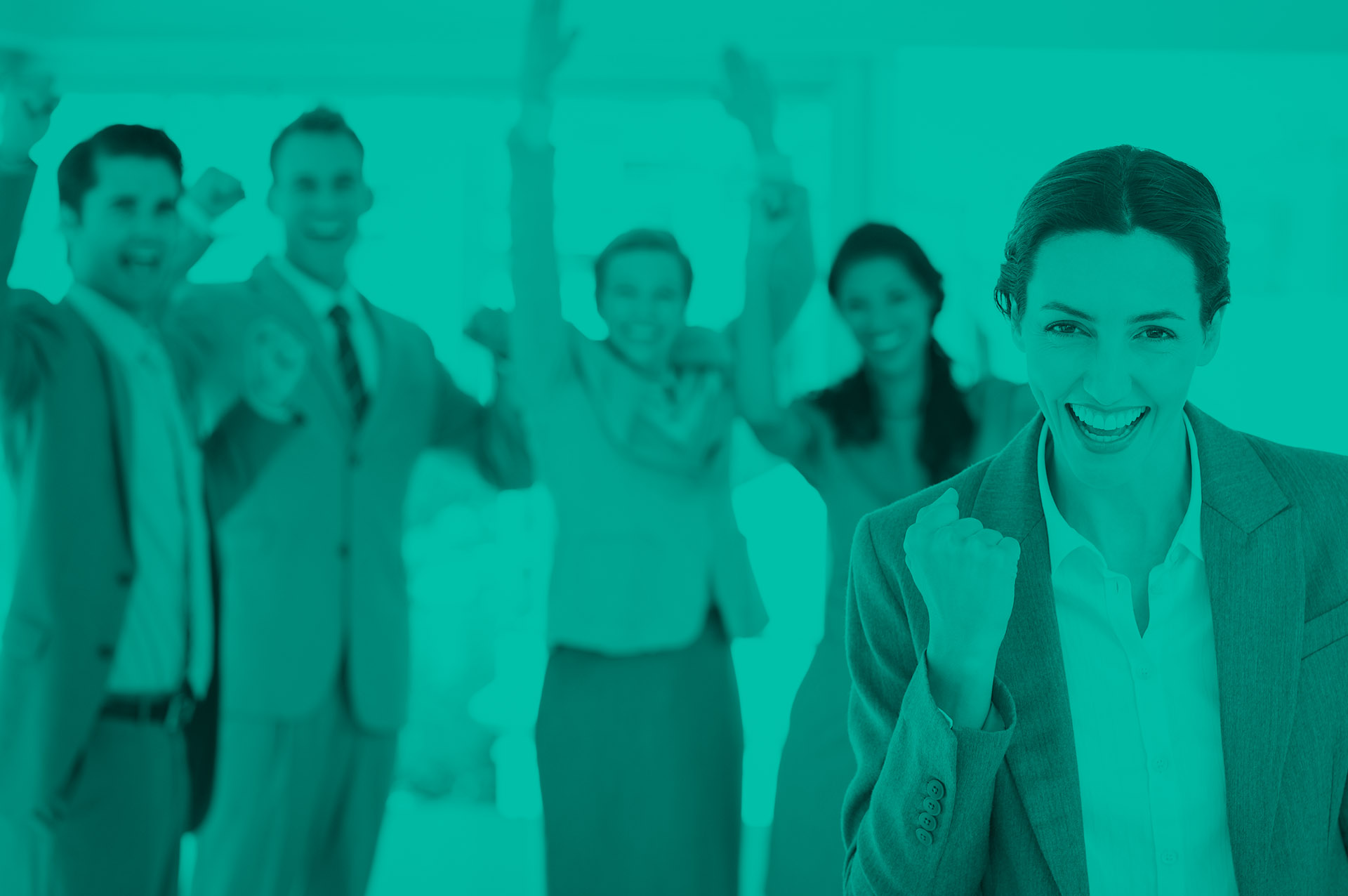 FRÅGOR
?
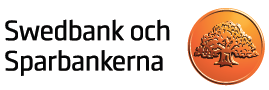